ITU Smart Sustainable Cities and Communities Initiatives: Towards a Smart Global Vision
Ramy A. Fathy ITU-T SG20 Vice Chairman
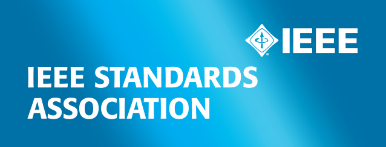 26-27 September 2017
HOSTED BY
Key issues addressed include:
Research and emerging technologies, terminology, and definitions
Evaluation and assessment of Smart Sustainable Cities and Communities 
Requirements, capabilities, and use cases across verticals 
Architectures, management, protocols, and Quality of Service
e/Smart services, applications and supporting platforms
Security, privacy, trust and identification
End to end connectivity, networks, interoperability, infrastructures and Big Data aspects related to IoT and SC&C
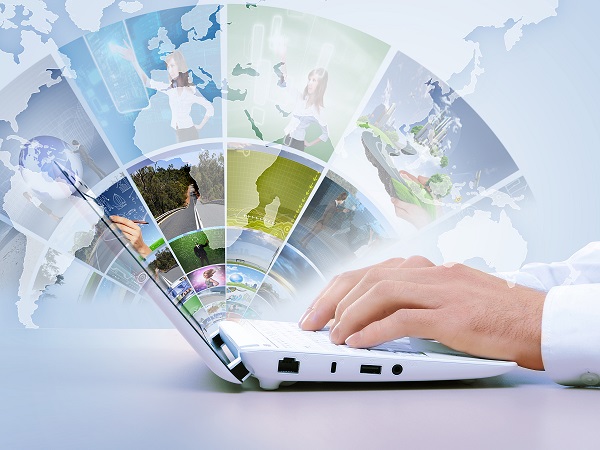 Publications on IoT and Smart Sustainable Cities
Flipbook on Unleashing the potential of the Internet of Things
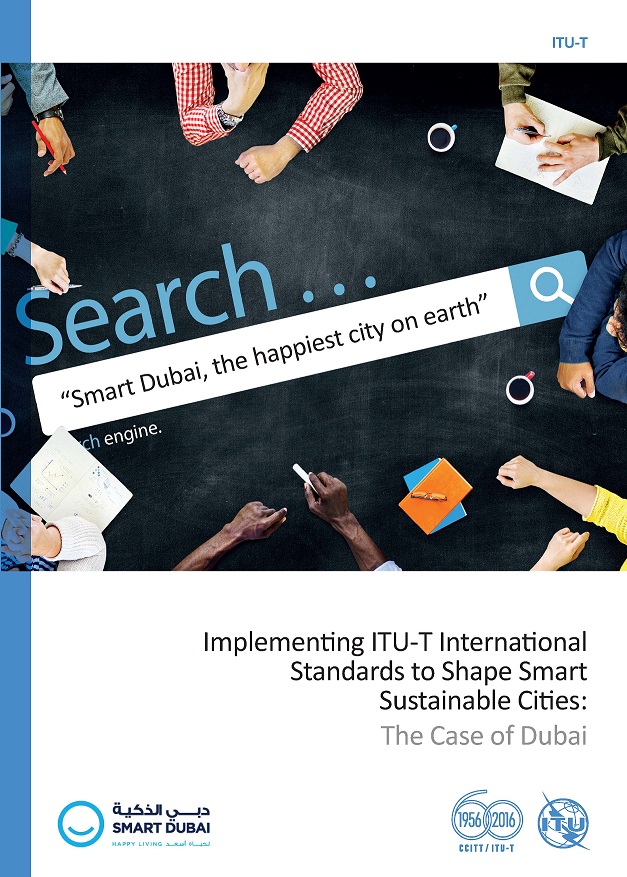 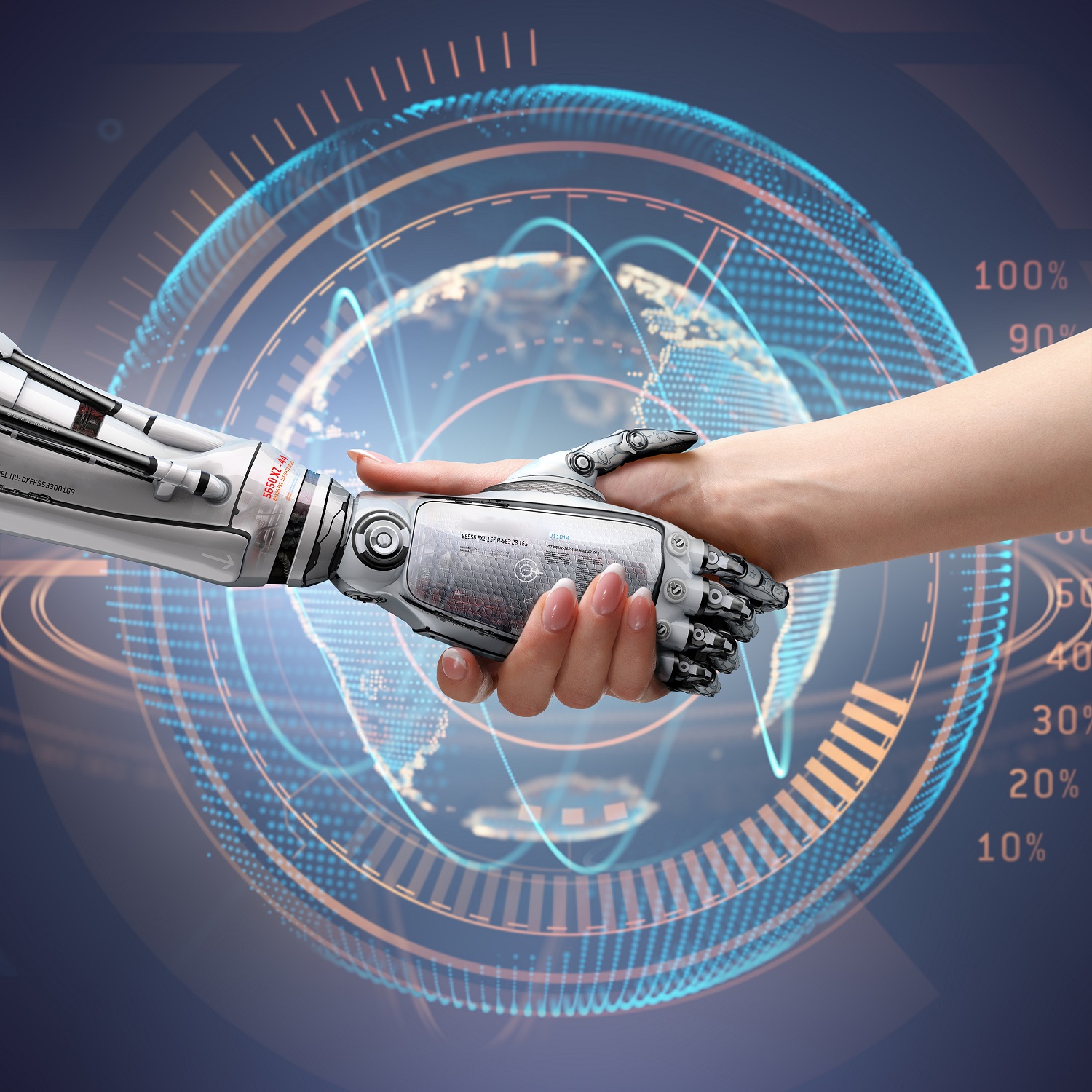 This flipbook presents a compendium of the first set of ITU international standards for IoT, providing a resource of great value to standards experts interested in contributing to the work of ITU-T Study Group 20.
Flipbook on Shaping smarter and more sustainable cities: Striving for Sustainable Development Goals
Report: The case of Dubai
This report details Dubai’s ambitious and trailblazing journey towards becoming a smart city, a venture worthy of emulation by other aspiring smart cities around the world.
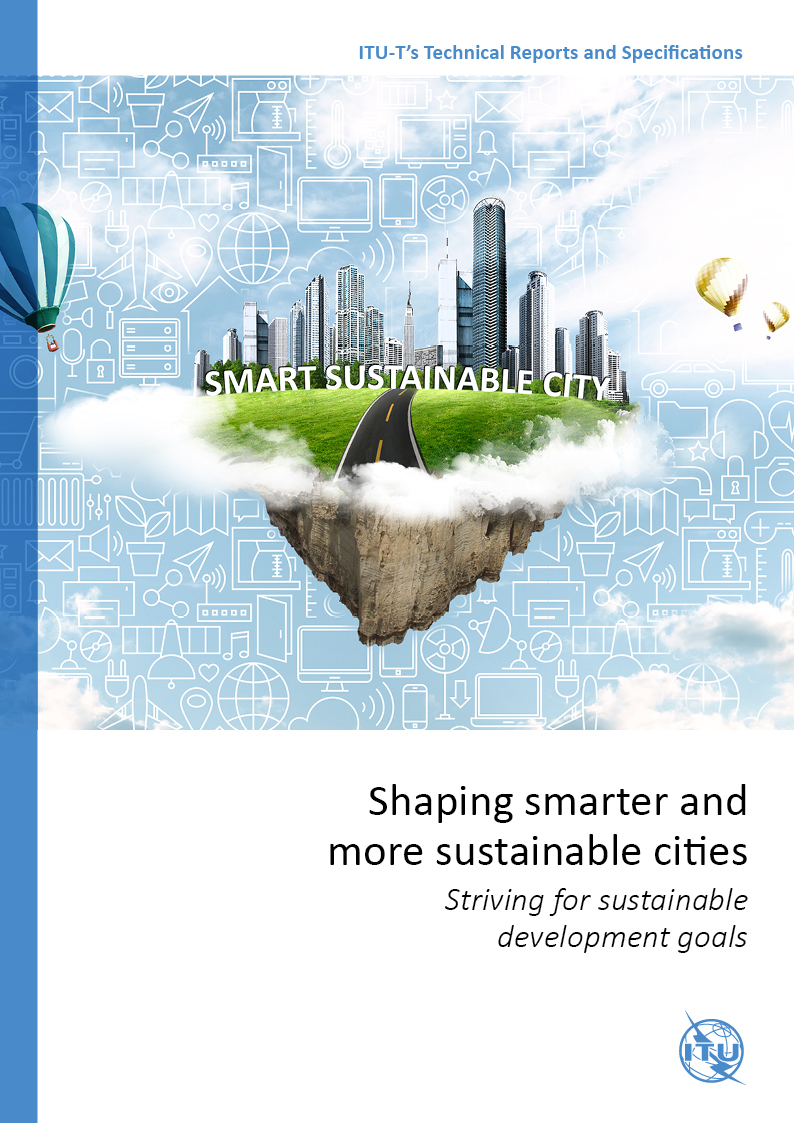 This compendium of Technical Reports and Specifications details policy and technical considerations relevant to the development of SSC, providing policymakers and engineers with valuable reference material to guide their pursuit of happier, safer life in our cities.
Available on ITU website for free!
[Speaker Notes: The case study “Implementing ITU-T International Standards to Shape Smart Sustainable Cities: The Case of Dubai"]
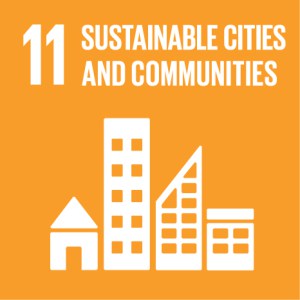 United for Smart Sustainable Cities – (U4SSC)
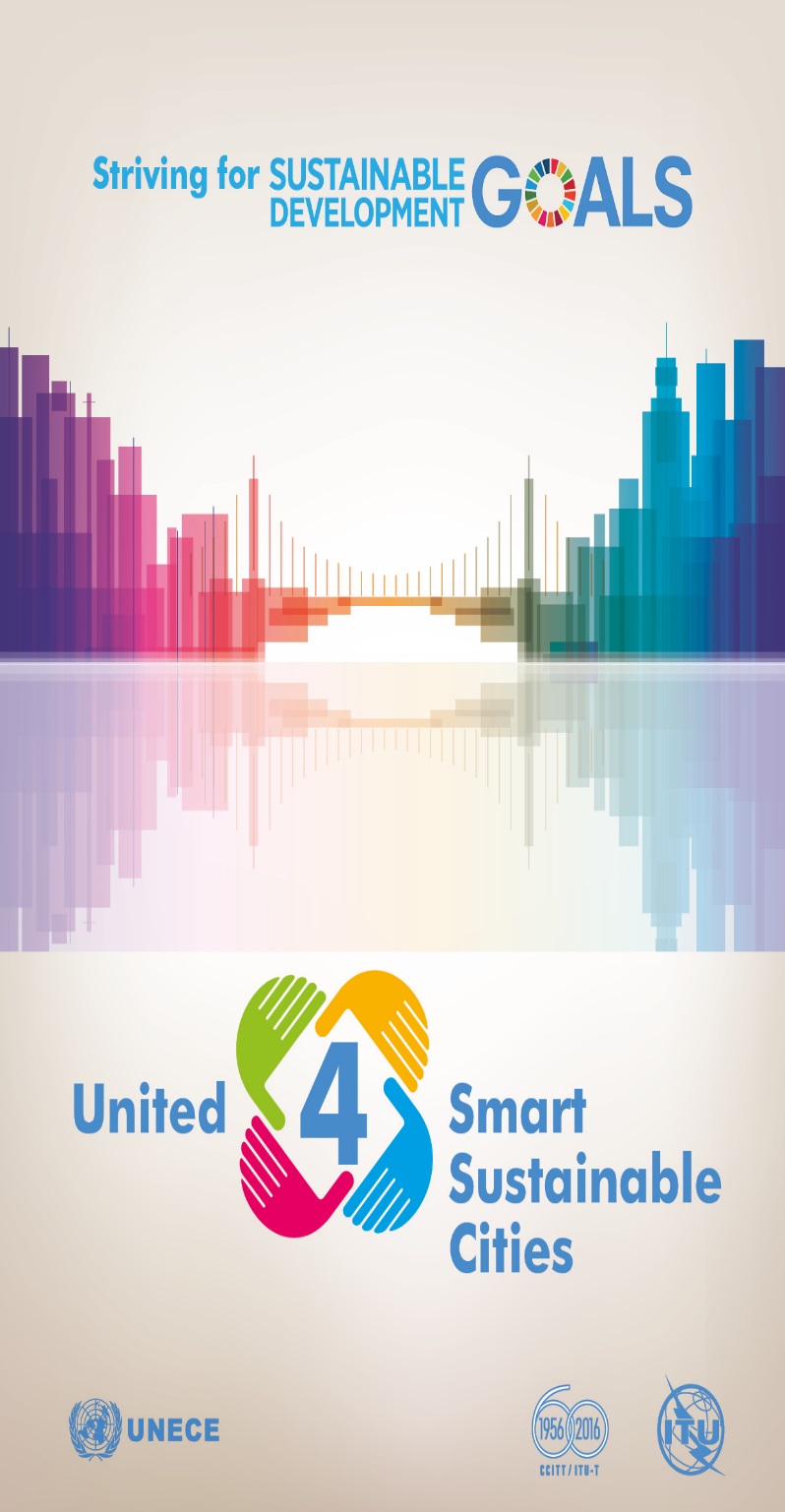 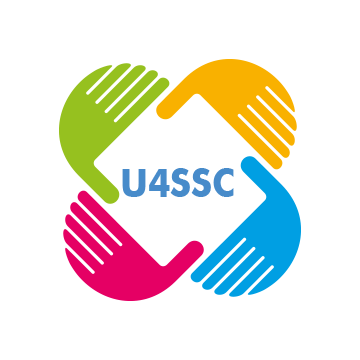 U4SSC is a global platform for smart city stakeholders which advocates for public policy to encourage the use of ICTs to facilitate the transition to smart sustainable cities.
JOIN us for the work on :
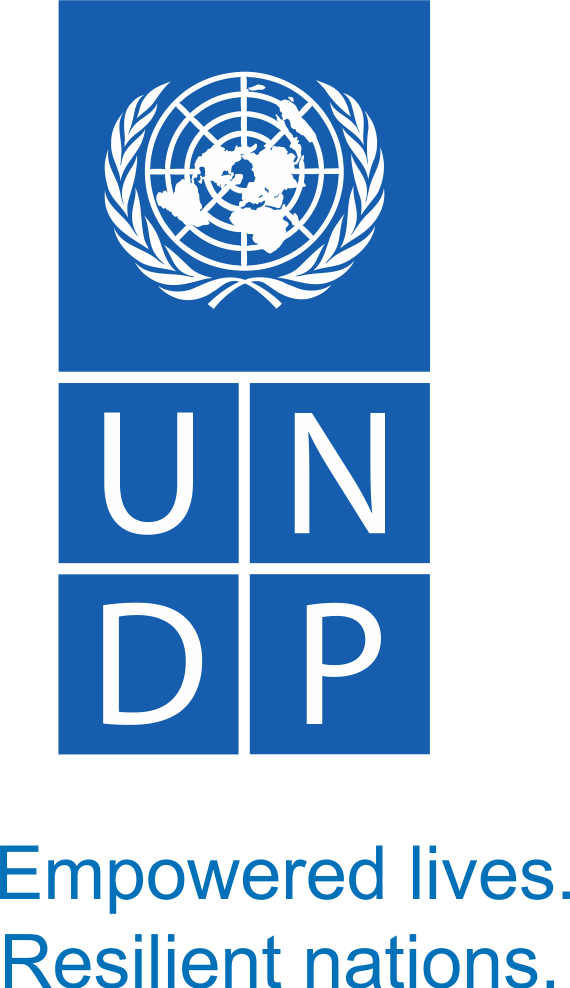 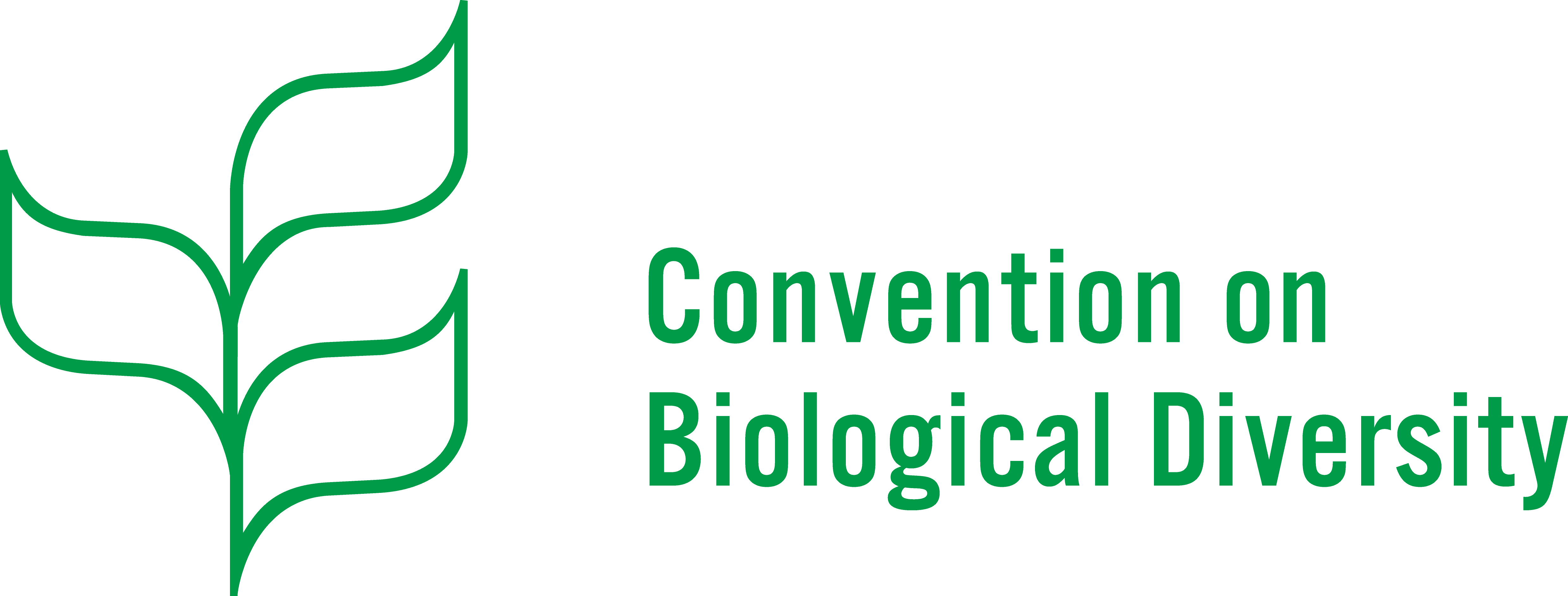 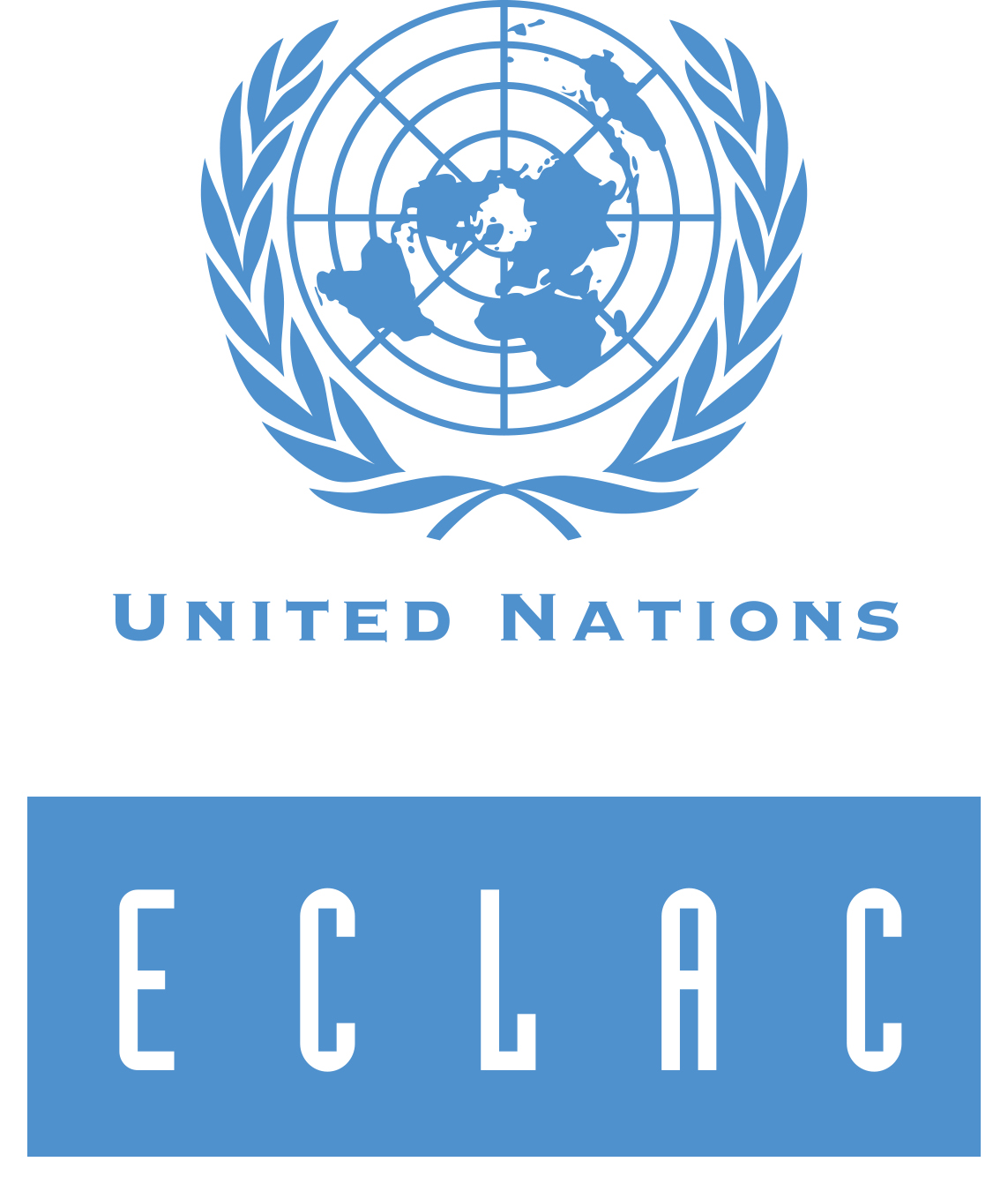 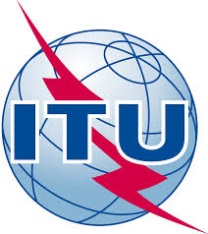 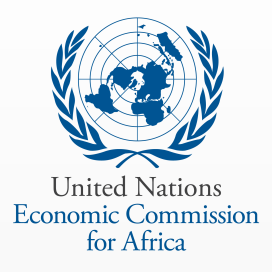 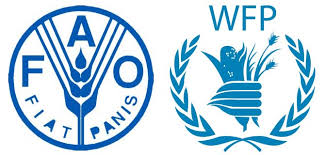 Guidelines on tools and mechanisms to finance SSC projects
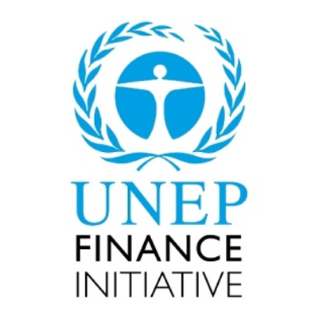 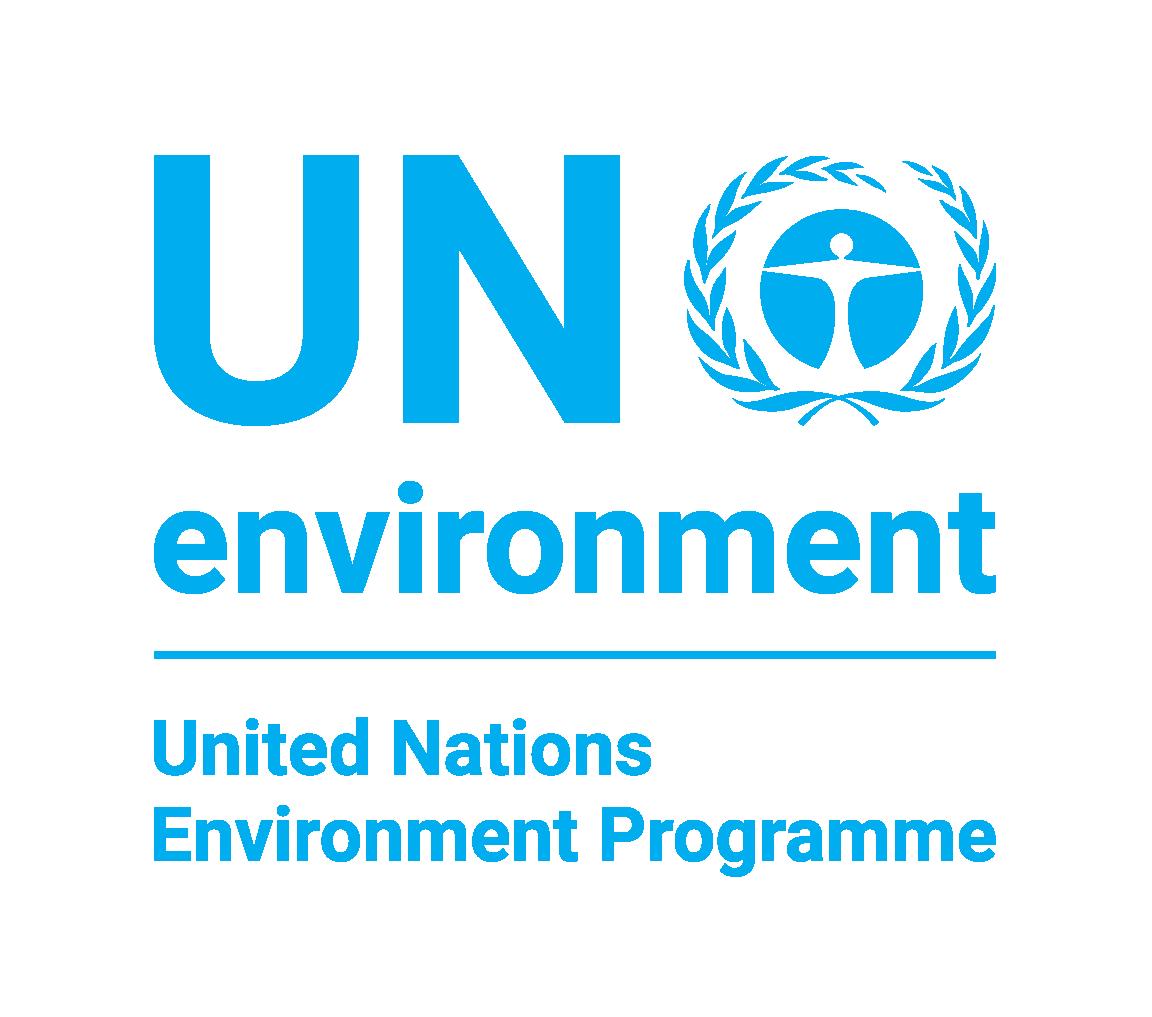 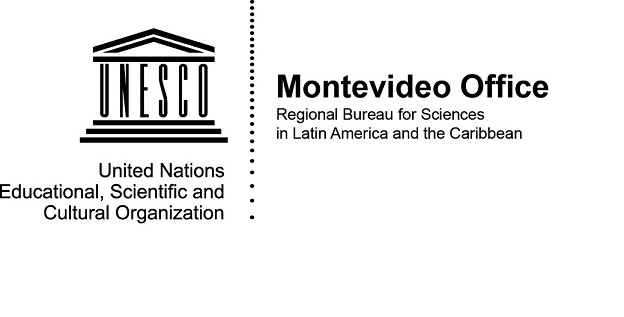 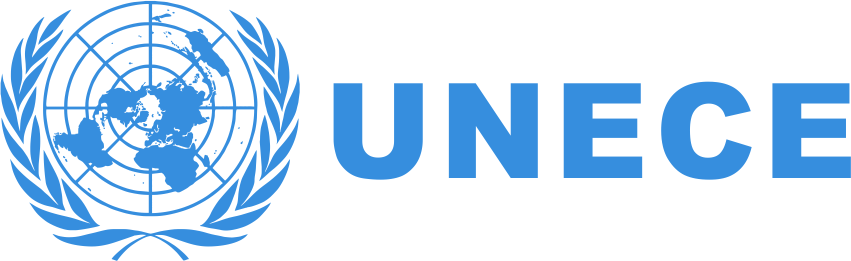 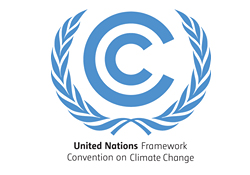 Guidelines on strategies for circular cities
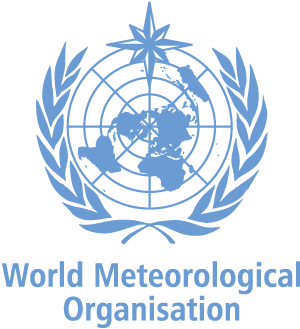 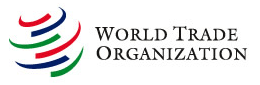 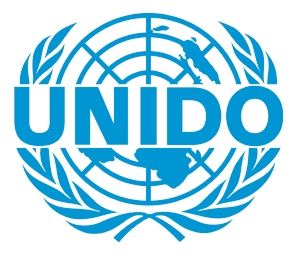 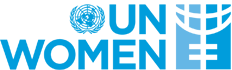 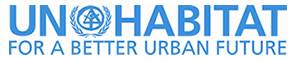 City science application framework
Blockchain 4 cities
Guiding principles for artificial intelligence in cities
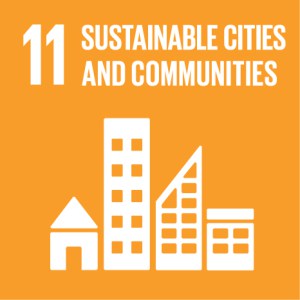 United for Smart Sustainable Cities – (U4SSC)
4 New publications!
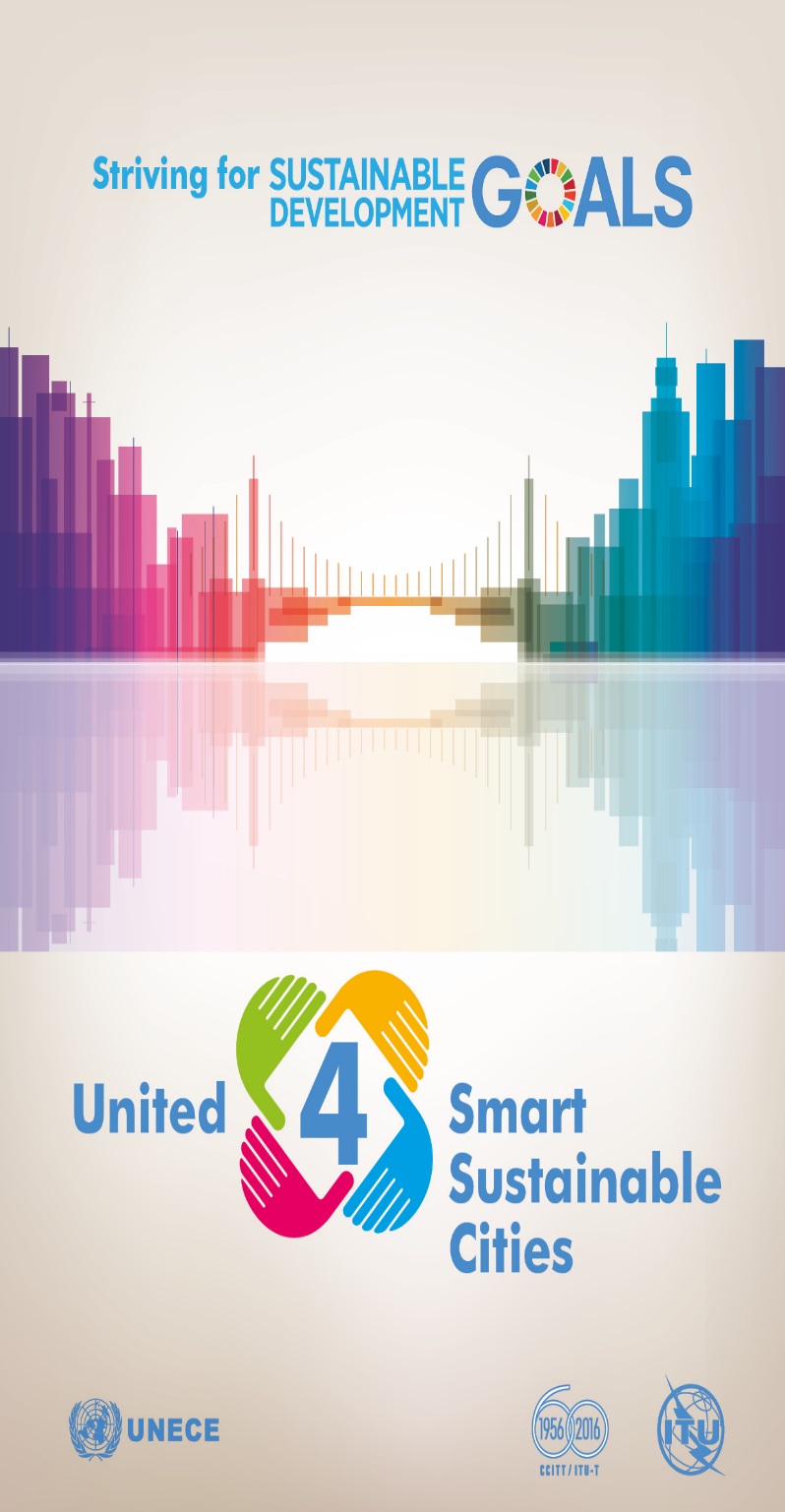 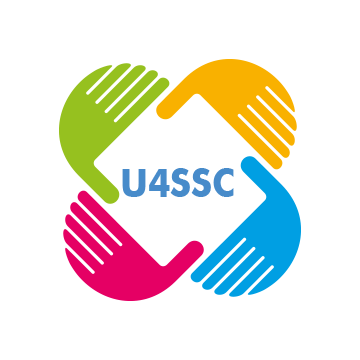 Collection Methodology for Key Performance Indicators for Smart Sustainable Cities
Enhancing innovation and Participation in Smart Sustainable Cities
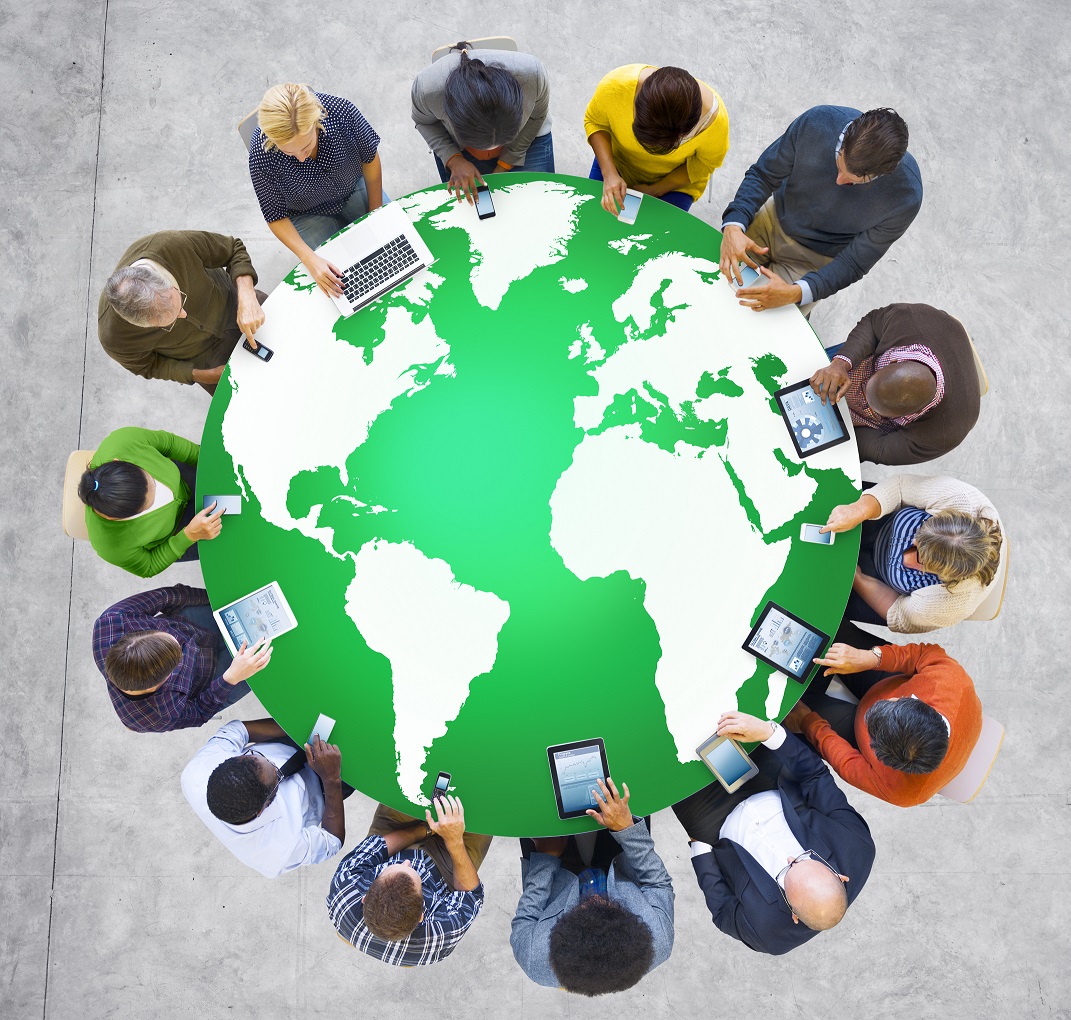 Connecting cities and communities with the Sustainable Development Goals
Implementing SDG11 by connecting sustainability policies and urban-planning practices through ICTs
Available for FREE at:
http://itu.int/go/U4SSC
Measure your city’s progress
KPIs structure
54 Core Indicators + 37 advanced Indicators
20 Smart + 32 Structural + 39 Sustainable
Economy
Environment
Society and culture
Dimension
Culture
Education
Health
Housing
Safety
Social inclusion
Food security
Air quality
Energy
Environmental quality
Infrastructure
Public space and nature
Waste 
Water and sanitation
ICT Infrastructure
Water and sanitation
Drainage
Electricity supply
Transport
Public sector
Employment
Innovation
Urban Planning
Buildings
Category
[Speaker Notes: This case study details Dubai’s ambitious and trailblazing journey towards becoming a smart city, a venture worthy of emulation by other aspiring smart cities around the world.
The principle of the KPIs are:
Comprehensiveness: The set of indicators should cover all the aspects of SSC. 
Availability: The KPIs should be quantitative and the historic and current data should be either available or easy to collect.
Independence: The KPIs in the same dimension should be independent or almost-orthogonal i.e., overlap of the KPIs should be avoided as much as possible.
Simplicity: The concept of each indicator should be simple and easy to understand for the urban stakeholders. 
Timeliness: This refers to the ability to produce KPIs with respect to emerging issues in SSC construction.]
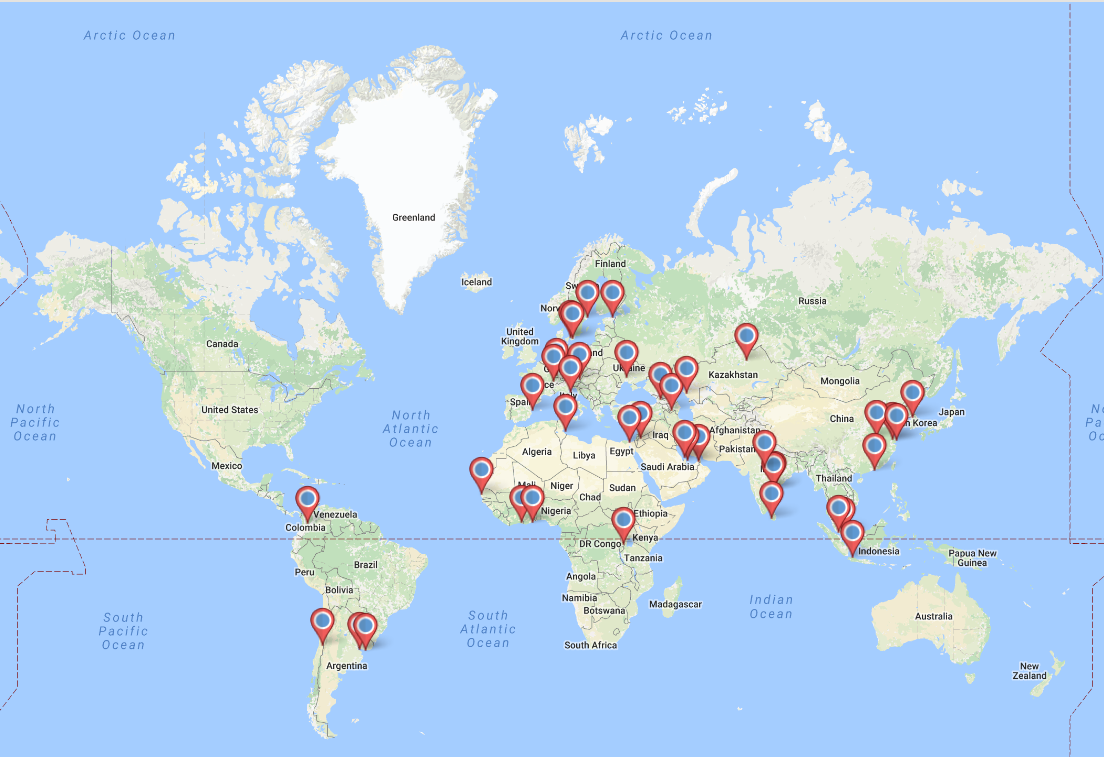 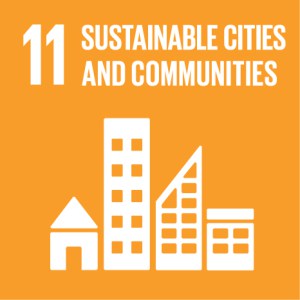 Implementing KPIs for Smart Sustainable Cities Worldwide
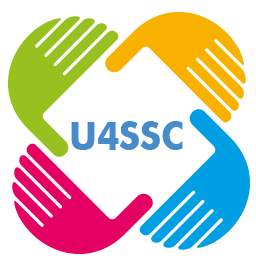 The U4SSC welcome all cities that would like to start their SSC journey!
54 Core Indicators + 37 advanced Indicators
[Speaker Notes: Dubai, (UAE)
Singapore
Manizales, (Colombia)
Montevideo, (Uruguay)
Wuxi, (China)
Guangshan, (China)
Kutaisi (Georgia)
Voznesensk (Ukraine)
Mysore, Jaipur, (in India);
Melaka (in Malaysia); 
Dakar (in Senegal);
Abidjan (in Cote D Ivoire)
Mexico City, (Mexico); 
Santiago de Chile, (Chile);
Accra, (Ghana)
Jakarta, (Indonesia)
Copenhagen, (Denmark)
Stockholm, (Sweden)
Colombo, (Sri Lanka) 
Kigali (Rwanda),
Freiburg (Germany)
Goris, (Armenia)
Astana, (Kazakhstan)
Graz, (Austria)
Ismailia and Suez, (Egypt)
Rabat, (Morocco) 
Aktau, (Kazakhstan)
Malmö, (Sweden)
Rimini, (Italy)
Rakvere, (Estonia)
Voznesensk, (Ukraine)
Doha, (Qatar)
And many others…]
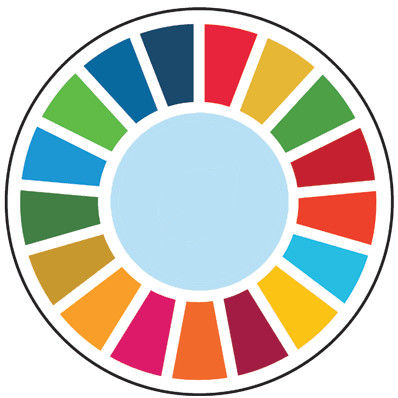 ITU-T Groups working on IoT & Smart Sustainable Cities
ITU-T Study Group 20
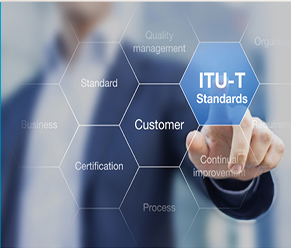 Development and implementation of standards
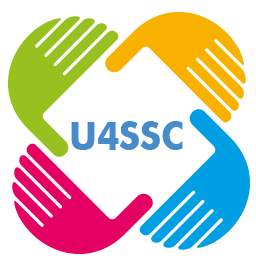 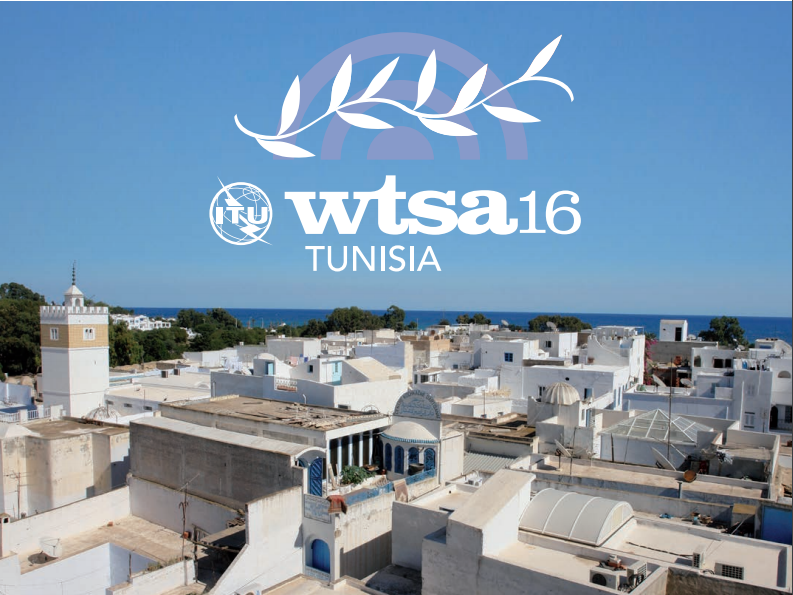 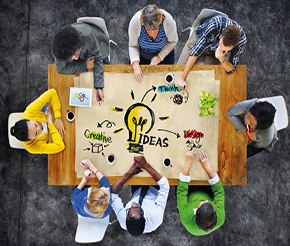 Focus Group on Data Processing Management (FG-DPM)
Research & pre-standardization work
Resolution 98 Enhancing the standardization of IoT and Smart Cities and Communities for global development
IoT4SDGs: Considers the importance of IoT to contribute to achieving the 2030 Agenda for Sustainable Development.
United for Smart Sustainable Cities (U4SSC)
Open platform for knowledge sharing & Forward looking research
ITU-T Study Group 20: Internet of things (IoT) and smart cities and communities (SC&C)
Lead study group on
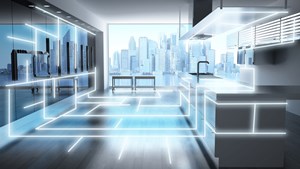 Responsible for studies relating to IoT and its applications, and smart cities and communities (SC&C).
Internet of things (IoT) and its applications
It includes studies relating to Big data aspects of IoT and SC&C, e-services and smart services for SC&C
Smart Cities and Communities (SC&C), including its e-services
and smart services
Last meeting: 4-15 September 2017
7 Questions
2 Working Parties
IoT identification
4 Regional Groups
Over 100 International experts
9
[Speaker Notes: The Fourth Industrial Revolution is fundamentally different from the previous three, which were characterized mainly by advances in technology.
In this fourth revolution, we are facing a range of new technologies that combine the physical, digital and biological worlds. These new technologies will impact all disciplines, economies and industries, and even challenge our ideas about what it means to be human.
These technologies have great potential to continue to connect billions more people to the web, drastically improve the efficiency of business and organizations and help regenerate the natural environment through better asset management, potentially even undoing all the damage previous industrial revolutions have caused.]
Focus Group on Data Processing and Management to support IoT and Smart Cities & Communities(FG-DPM)
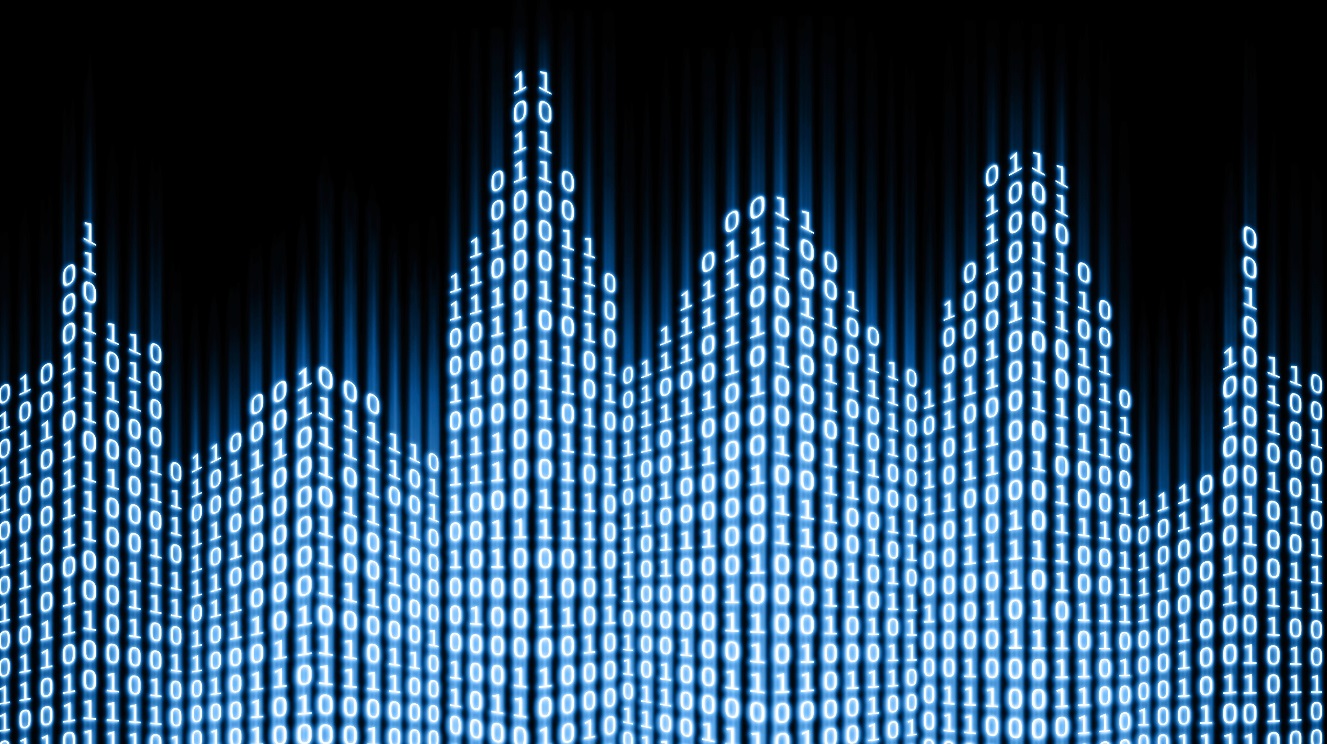 Key priorities:
To propose mechanisms , frameworks and guidelines for supporting the security, privacy and interoperability of datasets and data-management systems within the IoT and smart city domain.
5 Working Groups
Second meeting: Geneva, 20-25 October 2017
10
[Speaker Notes: The FG-DPM will also:
study trust in data management frameworks including digital identification and certification;
investigate the role of emerging technologies to support data management and emerging trends including blockchain;
identify challenges in the standardization activities for data processing and management.]
Take Away Messages
Interoperability is an enabler of innovation and competition in the ICT sector.
Smart City implementations need dialogue and research across verticals, industries, and stakeholders (transformation process).
Policy Harmonization 
Use Cases Development
Requirements
Architectures 
Ecosystem development and endorsement is crucial.
Communication and partnership with industry
Promote open source implementations
Align with regional and national needs for mass adoption
Additional slides
Cities are facing a rapid urbanization…
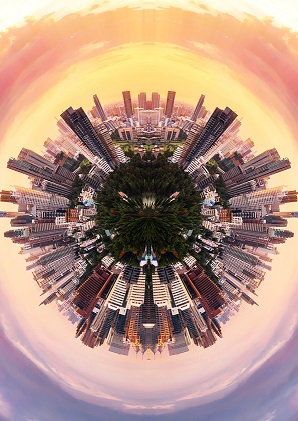 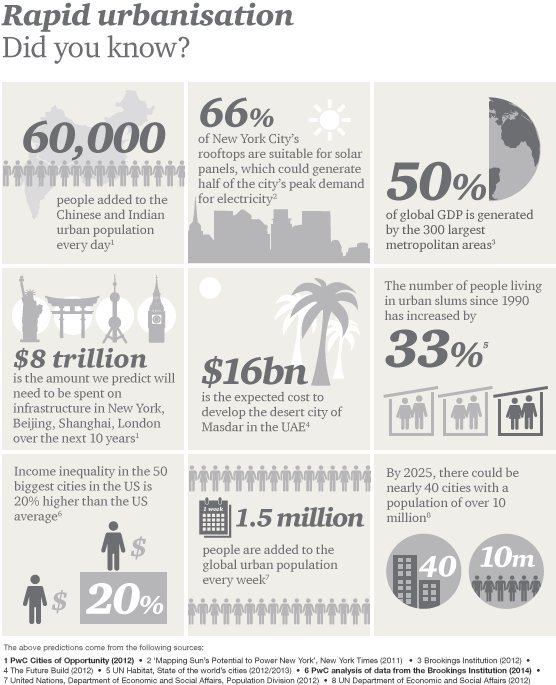 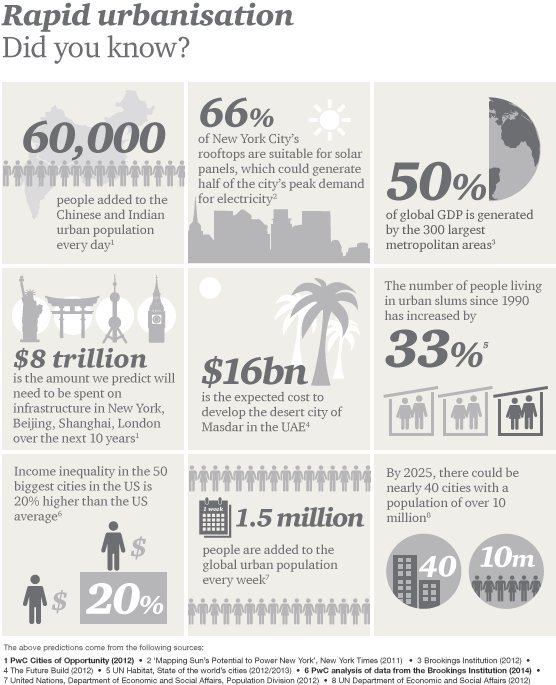 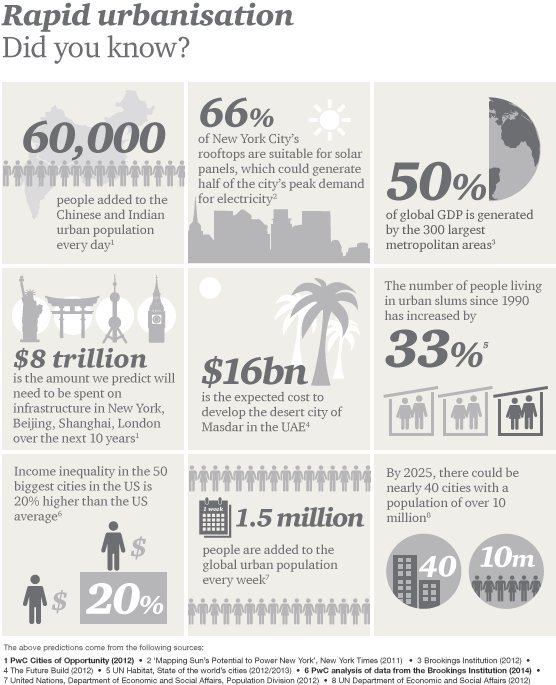 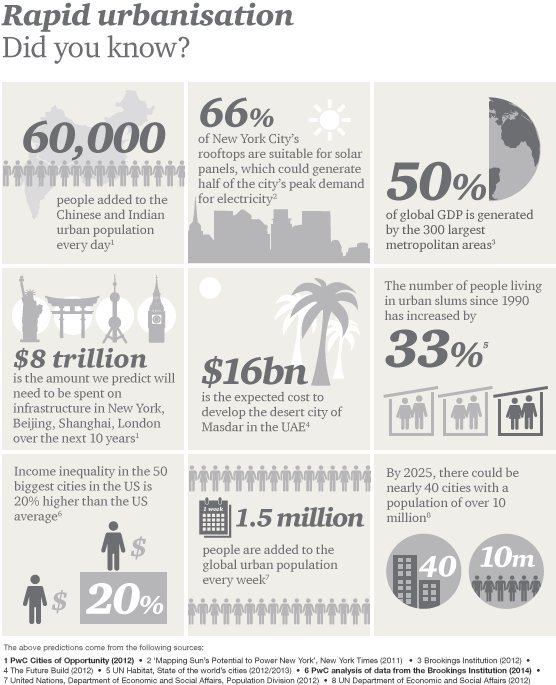 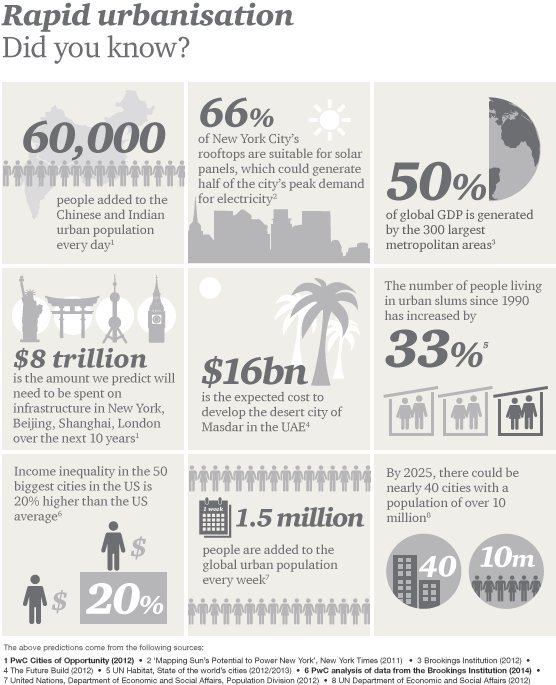 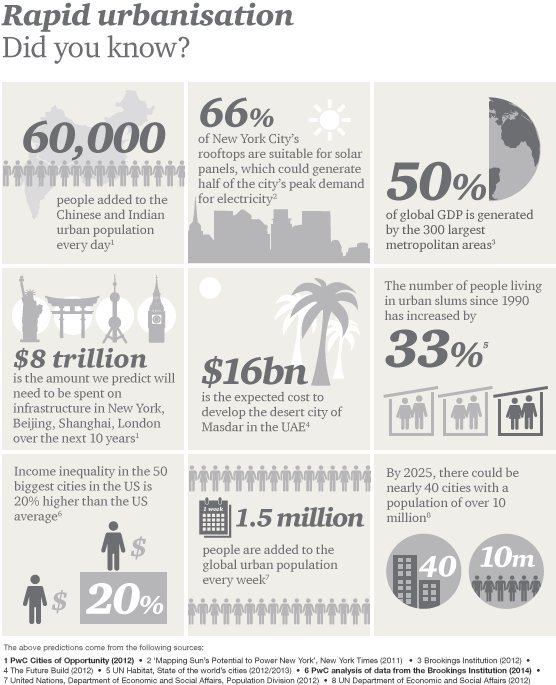 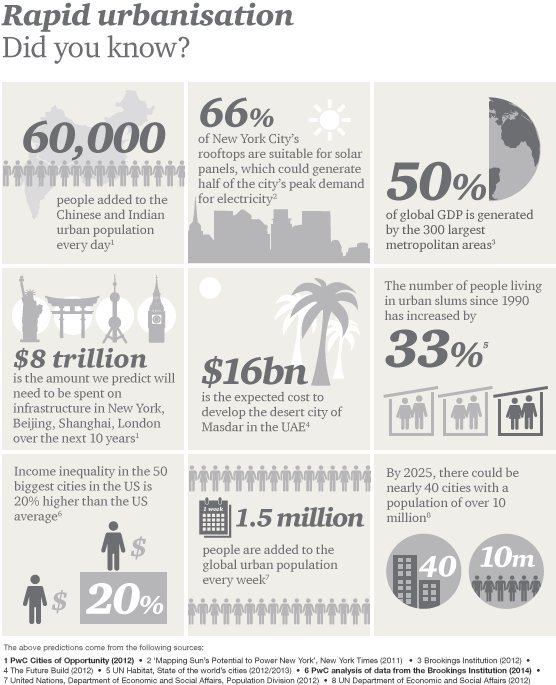 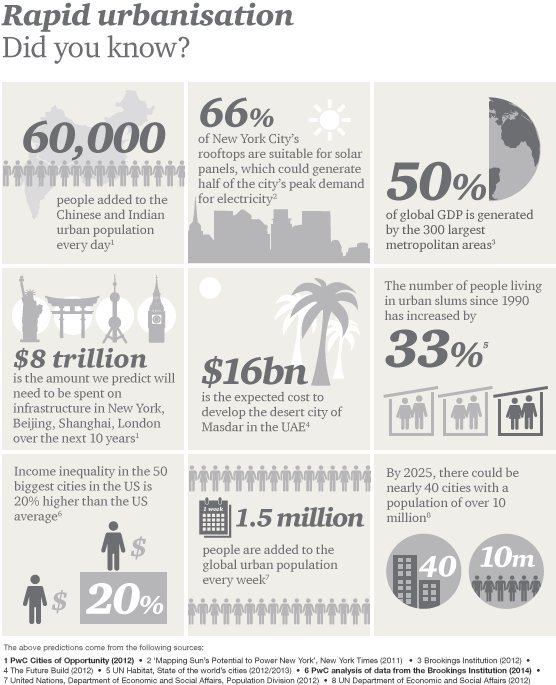 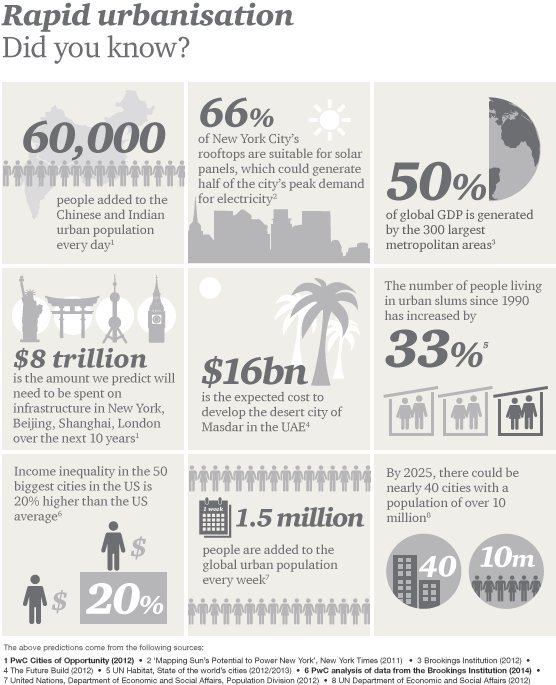 [Speaker Notes: 60,000 people added to the Chinese and Indian urban population every day
66% of New York City’s rooftop are suitable for solar panels, which could generate half of the city’s peak demand for Electricity
50% of Global GDP is generated by the 300 largest metropolitan areas
$8 trillion is the amount we predict will need to be spent on infrastructure in New York, Beijjing, Shanghai, London over the next 10 years
$16bn is the expected cost to develop the desert city of Masdar in the UAE
The number of people living in urban slums since 1990 has increased by 33%
Income inequality in the 50 biggest cities in the US is 20% higher that the US average
1.5 million people are added to the global urban population every week
By 2025, there could be nearly 40 cities with a pupulation of over 10 million]
ITU-T SG20 Structure
ITU-T SG20 main resultsOctober 2015 – August 2017
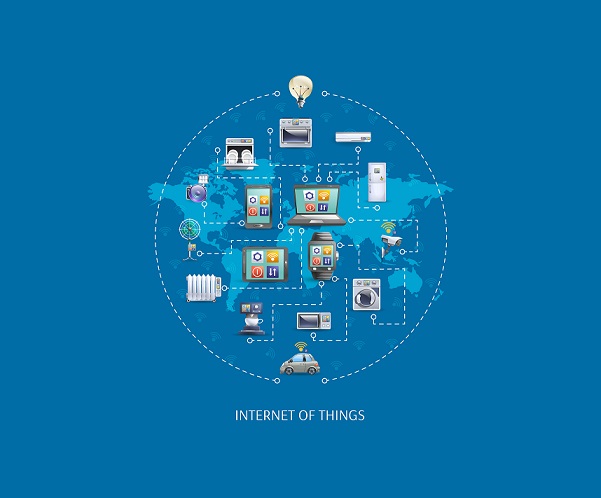 9 New Recommendations approved
9 New Supplements agreed
ITU-T Y.4113 “Requirements of the network for the Internet of Things” 
ITU-T Y.4114 “Specific requirements and capabilities of the IoT for Big Data”
ITU-T Y.4115 “Reference architecture for IoT device capability exposure" 
ITU-T Y.4451 “Framework of constrained device networking in the IoT environments” 
ITU-T Y.4452 “Functional framework of Web of Objects”
ITU-T Y.4453 “Adaptive software framework for IoT devices” 
ITU-T Y.4553 “Requirements of smartphone as sink node for IoT applications and services”
ITU-T Y.4702 “Common requirements and capabilities”
ITU-T Y.4805 “Identifier service requirements for the interoperability of Smart City applications”.
ITU-T Y.Supp.42 to ITU-T Y.4100 series“Use cases of User-Centric work Space (UCS) Service
ITU-T Y.Supp.34 to ITU-T Y.4000 series "Smart Sustainable Cities - Setting the stage for stakeholders' engagement" 
ITU-T Y.Supp.33 to ITU-T Y.4000 series "Smart Sustainable Cities - Master plan"
ITU-T Y.Supp.32 to ITU-T Y.4000 series "Smart sustainable cities - a guide for city leaders“
ITU-T Y.Supp.31 to ITU-T Y.4550 series "Smart Sustainable Cities - Intelligent sustainable buildings“
ITU-T Y.Supp.28 to ITU-T Y.4550 series ”Integrated management for smart sustainable cities”;
ITU-T Y.Supp.29 to ITU-T Y.4250 series“Multi-service infrastructure for smart sustainable cities in new-development areas”; 
ITU-T Y.Supp.30 to ITU-T Y.4250 series“Overview of smart sustainable cities infrastructure”;
ITU-T Y.Supp.27 to ITU-T Y.4400 series“Setting the framework for an ICT architecture of a smart sustainable city”.
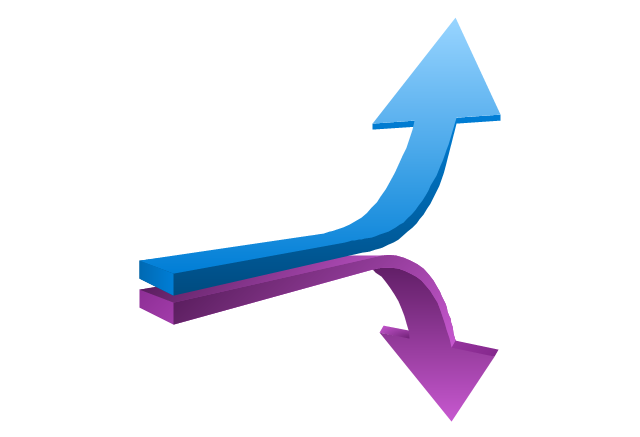 15
[Speaker Notes: 28 on-going Work Items under WP1/20]
Most recent approved ITU-T Recommendations
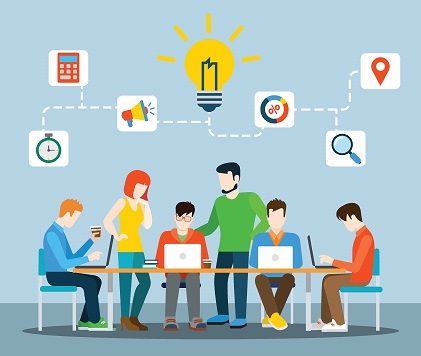 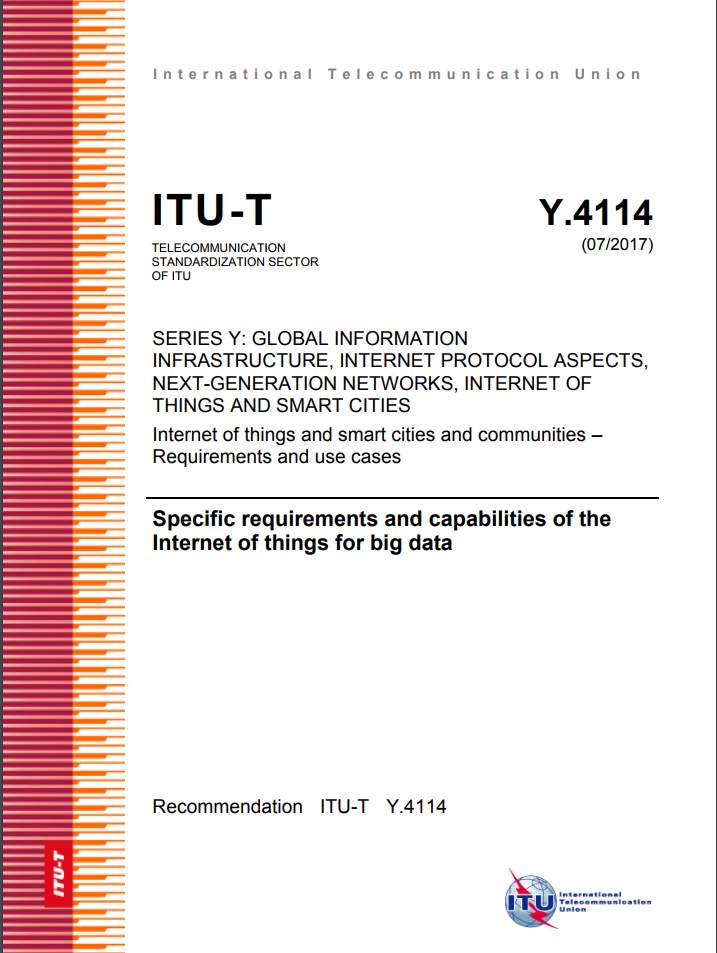 Recommendation ITU-T Y.4114 "Specific requirements and capabilities of the IoT for Big Data".
This Recommendation complements the developments on common requirements of the IoT [ITU-T Y.2066] and functional framework of the IoT [ITU-T Y.2068] in terms of the specific requirements and capabilities that the IoT is expected to support in order to address the challenges related to Big Data.
Recommendation ITU-T Y.4115 "Reference architecture for IoT device capability exposure"
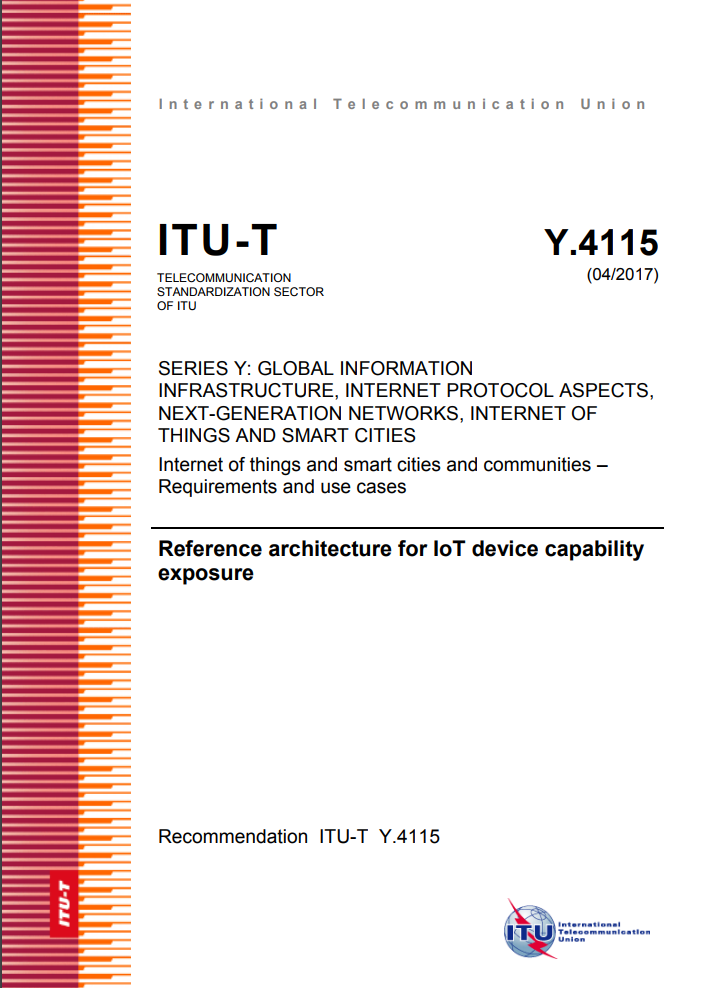 This Recommendation specifies reference architecture of IoT device capability exposure (IoT DCE) which supports IoT applications in DCE devices (e.g., smart phones, tablets and home gateways) to access device capabilities exposed by IoT devices connected to the DCE device.
Recommendation ITU-T Y.4805 “Identifier service requirements for the interoperability of Smart City applications”.
This Recommendation explores the set of requirements for identifier services used in Smart City. An identifier service for Smart City must be scalable and secure, and not only promote interoperability among different Smart City applications, but also compatible with any existing practices in the application domain.
Some ongoing work items under study
Y.Accessibility-IoT - Accessibility requirements for the Internet of things applications and services
Y.del-fw - Framework of delegation service for the IoT devices
Y.IoT-DA-Counterfeit - Information Management Digital Architecture to combat counterfeiting in IoT
Y.IoT-Interop - An Interoperability framework for IoT
Y.IoT-IoD-PT - Identity of IoT devices based on secure procedures and ensures privacy and trust of IoT systems
Y.ODI - Open Data Indicator in smart cities
Y.smartport – Requirement of smart managements of supply services in smart port
Y.frame-scc - Framework and high-level requirements of smart cities and communities
 Y.fsn - Framework and Service scenarios for Smartwork
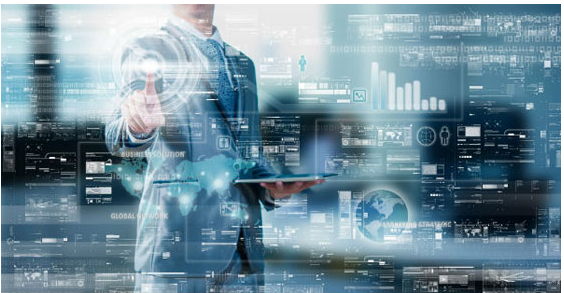 ITU-T SG20 Regional Groups
SG20 RG-EECAT - ITU-T SG20 Regional Group for Eastern Europe, Central Asia and Transcaucasia
SG20 RG-LATAM - ITU-T SG20 Regional Group for the Latin American Region
SG20 RG-ARB - 	ITU-T SG20 Regional Group for the Arab Region
SG20 RG-AFR - ITU-T SG20 Regional Group for the Africa Region
JCA – IoT and SC&C
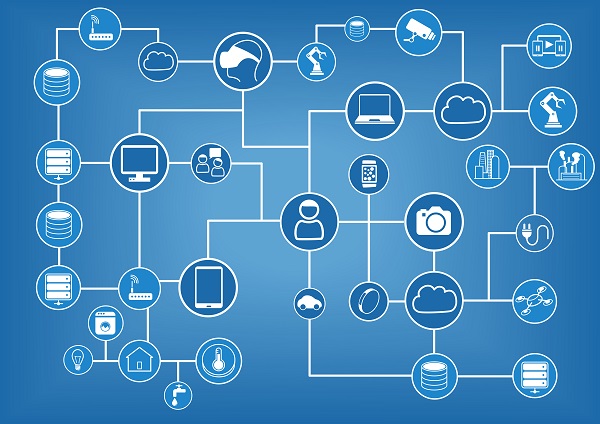 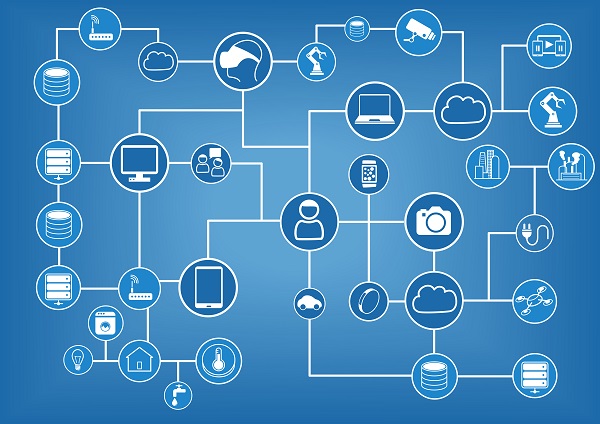 To co-ordinate the activity on IoT & SCC across ITU-T Study Groups and to coordinate with ITU-R and ITU-D.
To provide a visible contact point IoT and SC&C activities in ITU-T, to seek co-operation from external bodies working in the field of IoT & SCC and enable effective two-way communication with these bodies.
Maintenance of a list of cross-SDO IoT & SCC standardization items and associated roadmap.
Last meeting took place on 7 September 2017
Next meeting will be held in with SG20 meeting
Co-Conveners:
Hyoung Jun Kim (ETRI, Korea)
Fabio Bigi (Italy)
Secretariat:
Contact: tsbjcaiot@itu.int
D.2r16 - IoT and SC&C standards roadmap (free download) – Send us your inputs!
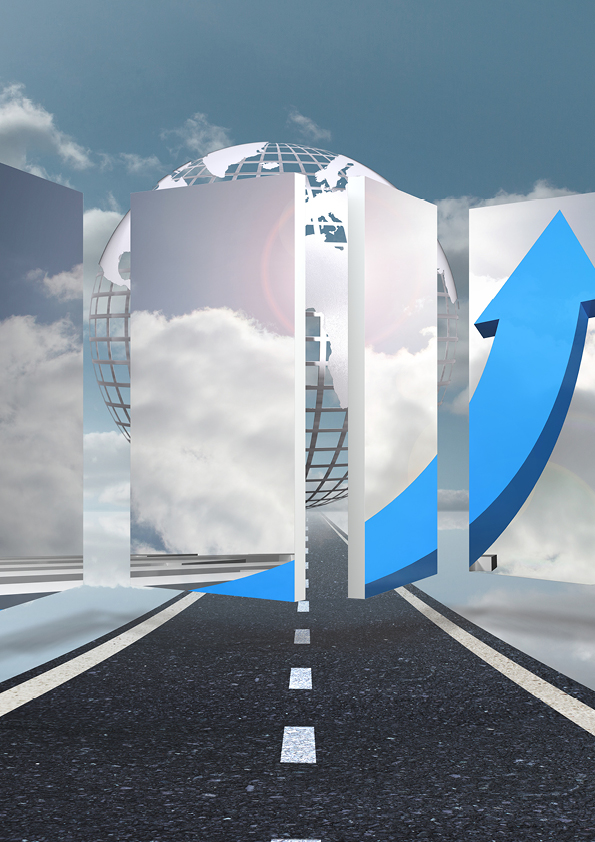 Thank you 

ITU-T, IoT and smart cities & communitieshttp://itu.int/go/tsg20 
tsbsg20@itu.int
20